Paralarımız
MADENİ PARALARIMIZ
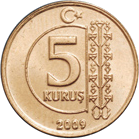 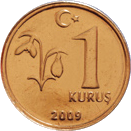 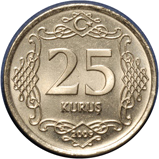 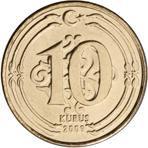 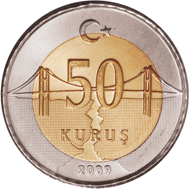 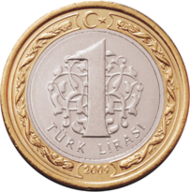 5 
Kuruş
1 
Kuruş
10
Kuruş
25
Kuruş
50
Kuruş
1 Lira
MADENİ PARALARIMIZ
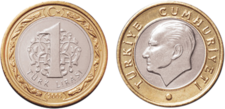 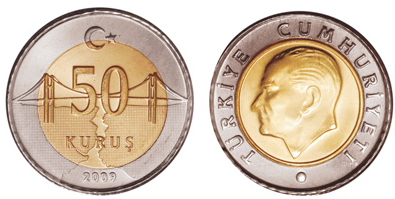 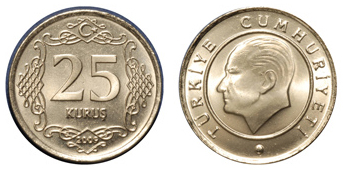 25
Kuruş
1 Lira
50
Kuruş
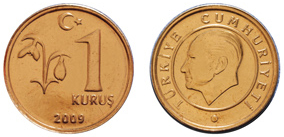 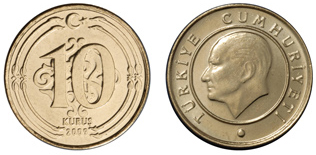 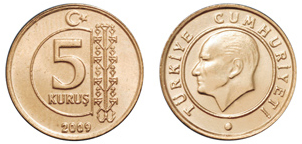 1 
Kuruş
5 
Kuruş
10
Kuruş
KAĞIT PARALARIMIZ
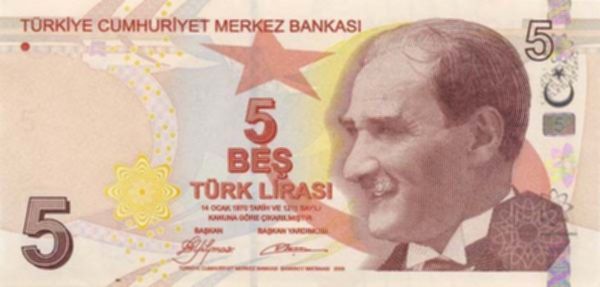 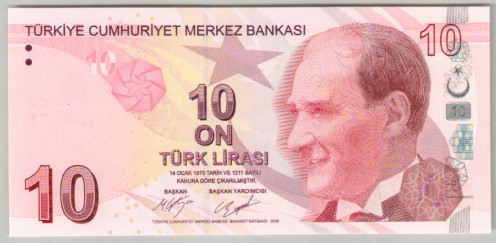 5 Lira
10 Lira
KAĞIT PARALARIMIZ
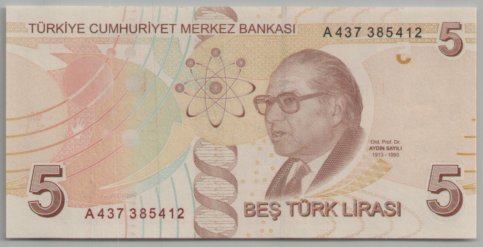 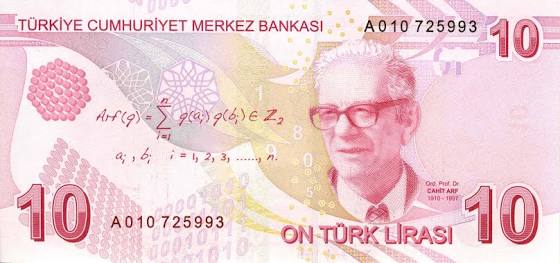 10 Lira
5 Lira
KAĞIT PARALARIMIZ
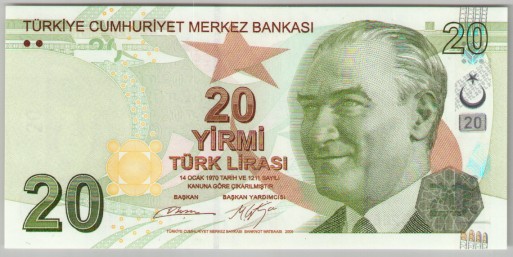 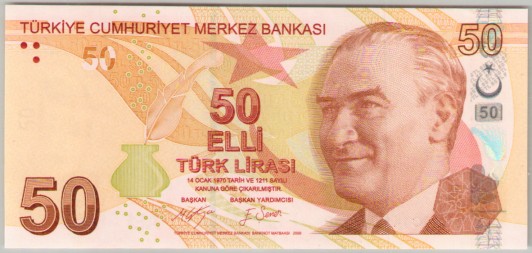 20 Lira
50 Lira
KAĞIT PARALARIMIZ
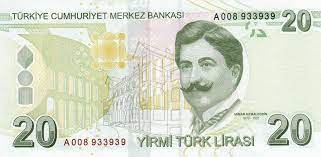 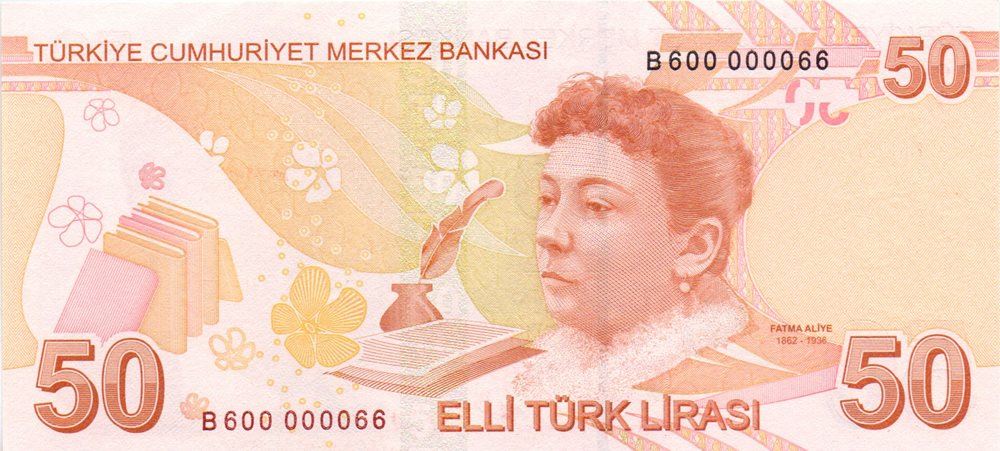 20 Lira
50 Lira
KAĞIT PARALARIMIZ
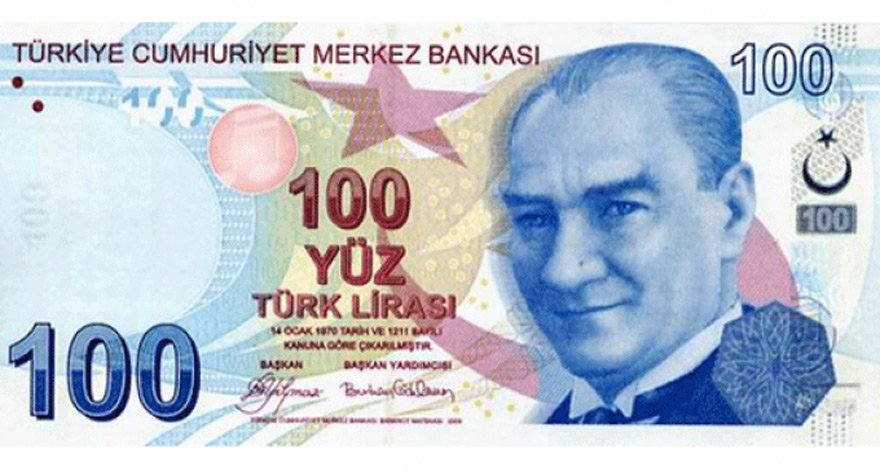 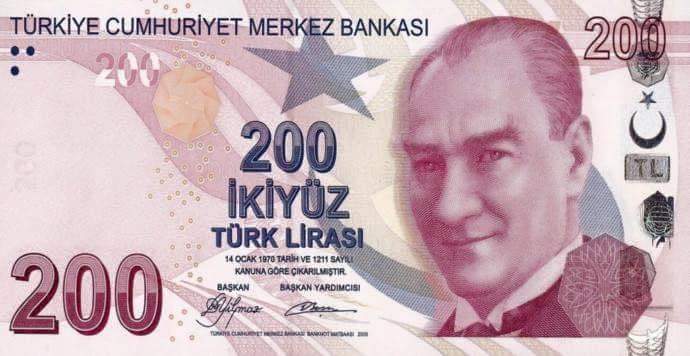 100 Lira
200 Lira
KAĞIT PARALARIMIZ
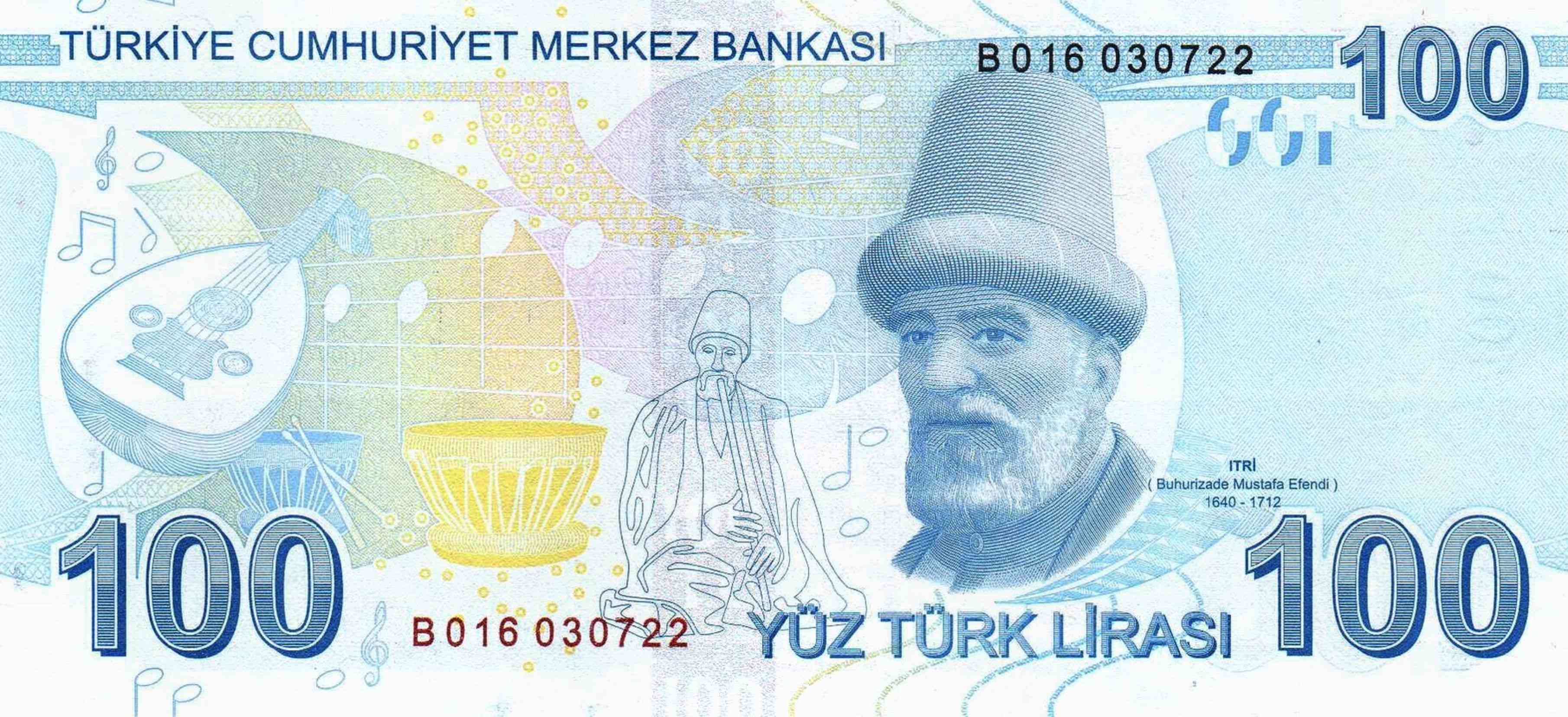 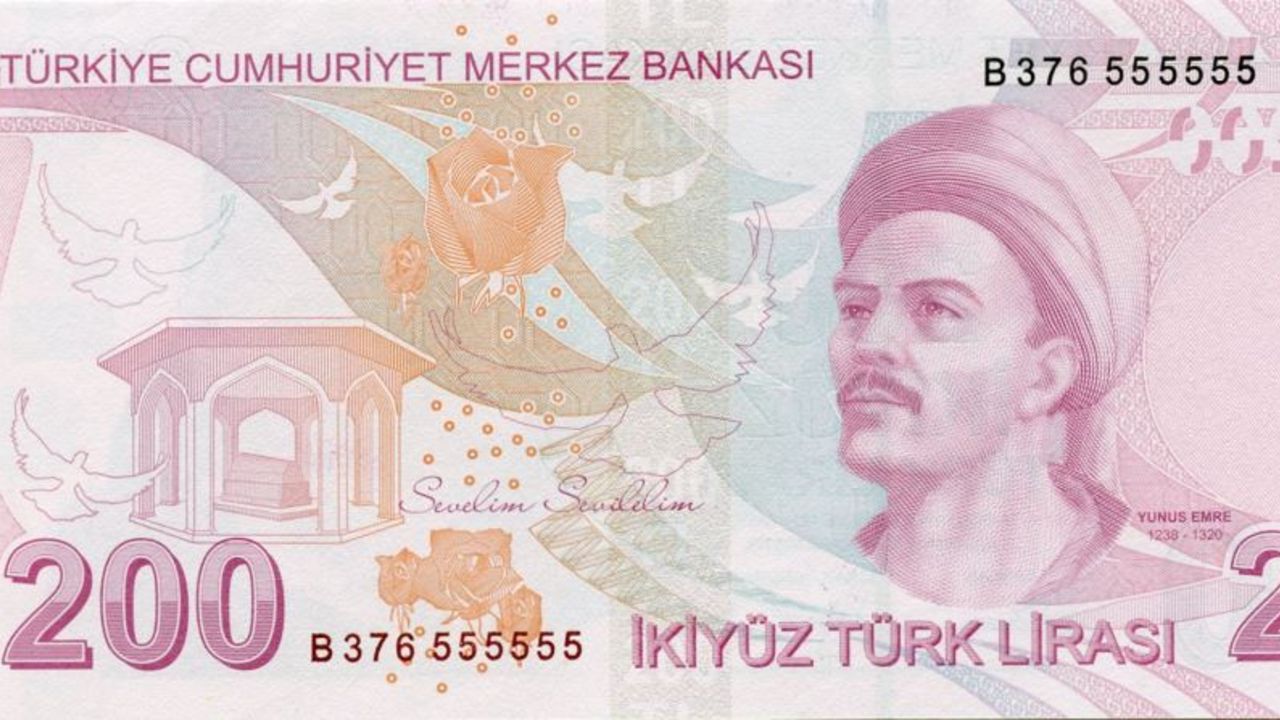 100 Lira
200 Lira